Instrucciones
Elimine esta diapositiva antes de comenzar
Materiales necesitados:
Presentación en Power Point + Computadora + Proyector
1 lista de verificación / participante oregongoestocollege.org/resources
Materiales por actividades (diapositivas 6, 11, y 16)
Pequeños premios como lápices, pegatinas o dulces (opcional)
Tiempo Aproximado: Tiempo aproximado: 30 minutos (incluye tiempo para las actividades y los grupos de reflexión de los participantes)
Instrucciones
Elimine esta diapositiva antes de comenzar
Esta presentación de Power Point recorre las listas de verificación de Oregon Goes To College's It’s A Plan para estudiantes y padres (también útil para el personal).
Use los puntos de conversación como un guión básico en las notas proporcionadas debajo de cada diapositiva. Consulte las listas de verificación impresas que le proporcione a la audiencia (o haga que accedan a ella en oregongoestocollege.org/prepare).
Dependiendo de tu audiencia, no necesitarás todos los puntos de conversación. Elimina lo que no necesitarás.
Hay varias actividades para elegir en las diapositivas 6, 11 y 16. Elija lo que sea apropiado para su audiencia.
La Universidad: Es Un Plan
GUIA UNIVERSITARIA PARA ESTUDIANTES
[Speaker Notes: ¡Bienvenido!
Hoy vamos a hablar sobre los pasos que los estudiantes de noveno grado deben tomar para estar preparados para la educación después de la secundaria y las formas en que los padres y los educadores pueden apoyarlos.
Oregon Goes To College ofrece recursos gratuitos para ayudar a los estudiantes, padres y educadores a prepararse para la educación después de la escuela secundaria y es una iniciativa estatal de Oregon GEAR UP, un programa financiado con fondos federales que ayuda a los estudiantes a prepararse y tener éxito en la universidad. Recorreremos la lista de verificación de Oregon Goes To College: puede encontrar listas de verificación para la escuela intermedia hasta el 12º grado en su sitio web, oregongoestocollege.org.
La lista de verificación se divide en tres secciones: Lograr, Participar y Explorar. Cubriremos los aspectos básicos de esta presentación: hay más detalles disponibles en las listas de verificación impresas y en el sitio web.]
La universidad = educación después de escuela secundaria
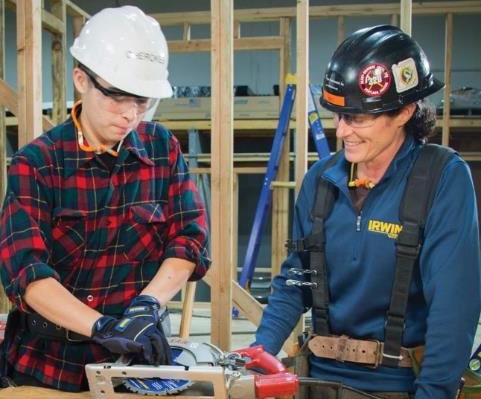 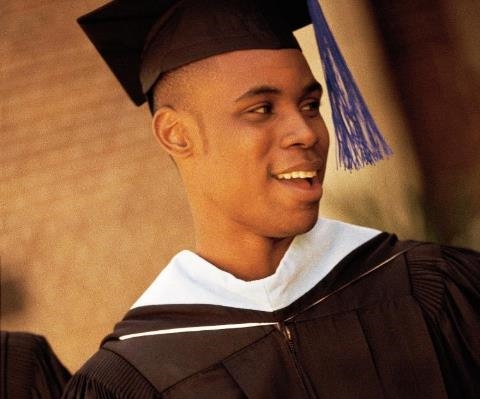 Oregon Tradeswomen, Inc./Dawn Jones Redstone
[Speaker Notes: Universidad = cualquier tipo de educación formal o capacitación después de obtener un diploma de escuela secundaria o GED. Puede ser un certificado o un título de asociado de un colegio comunitario, un título de licenciatura de un colegio o universidad pública o privada de 4 años, o un aprendizaje o capacitación en el trabajo.]

Logra éxito
CENTRARSE EN TENER ÉXITO EN LA ESCUELA
[Speaker Notes: Cómo tener éxito en la escuela.]
Actividad
Agregue el mensaje de su actividad seleccionada a continuación.
[Speaker Notes: Choose from one of the following activities that is appropriate for your audience. Update the slide above.

1) Piensa y comparte. ¿Cuál es tu clase favorita en la escuela? ¿Por qué?
Los participantes escriben un poema o rap sobre su clase favorita y por qué les gusta. Pida voluntarios para compartir.
2) Piensa y comparte. ¿Cuáles son sus metas para el año escolar para clases, deportes u otras actividades?
Los participantes escriben un poema o rap sobre su clase favorita y por qué les gusta. Pida voluntarios para compartir.
3) 20 Preguntas. Estoy pensando en…
La audiencia puede hacer 20 preguntas sí / no para adivinar el objeto / persona / ubicación, etc. ¡Especifíquelo en su escuela!
Esta actividad se centra en la importancia de hacer preguntas y trabajar en equipo. A medida que la escuela se vuelve más desafiante, es importante pedirles apoyo a amigos, maestros y otros adultos.
4) Organizar. 
Divida a los participantes en grupos de no más de 10.
Ronda 1: Los grupos deben organizarse en una línea recta alfabética por nombre de izquierda a derecha. ¡Pueden hablar! Cuando el grupo complete la tarea, deben sentarse en su línea: haga una competencia con el grupo ganador recibiendo un pequeño premio (¡asegúrese de confirmar que están en orden alfabético!)
Ronda 2: SIN HABLAR, los grupos deben organizarse en línea recta en orden de cumpleaños (mes y día) de izquierda a derecha. Cuando el grupo completa la tarea, deben sentarse en su línea; compita con el grupo ganador que recibe un pequeño premio (¡asegúrese de confirmar que están en el orden correcto!)
Informe: Dedique unos minutos a discutir con el grupo la importancia de la organización y la comunicación en el éxito académico. Pregúnteles a los alumnos: ¿qué les ayudó a jugar? ¿Qué no fue? ¿Cuáles son algunas estrategias que usan para mantenerse organizados?]
Logra éxito en la escuela.
[Speaker Notes: La preparación académica es lo más importante para estar listo para la universidad. Consejos clave:
Establecer y compartir objetivos / expectativas. ¿Qué quieres lograr y cómo llegarás allí?
Desarrolle buenos hábitos: aprenda a tomar notas, hacer esquemas e investigar.
Asista a todas sus clases: si no está en la escuela, es difícil hacerlo bien.
Use un planificador o calendario en papel o digital para realizar un seguimiento de las tareas y los plazos.
Encuentre un sistema que funcione para usted para mantener las notas y los documentos organizados como una carpeta o carpetas.
Practica buenos hábitos de estudio. Determine el lugar que mejor estudia (en casa o en la biblioteca, por ejemplo).
¡Leer! La lectura mejora su enfoque, concentración, imaginación y conocimiento; en resumen, ¡lo hace más inteligente!
Padres: Haga preguntas sobre los maestros, las clases, la tarea, etc. de su hijo. Mantenga un registro de las calificaciones y comuníquese con los maestros o la escuela si tiene preguntas o inquietudes.]
Toma clases apropriadas.
[Speaker Notes: Asegúrate de estar en el camino correcto para graduarte de la escuela secundaria e ir a la universidad.
Toma clases avanzadas o de honor.
Tome un idioma extranjero o mundial: las universidades públicas de Oregón requieren dos años del mismo idioma extranjero / mundial.
Tome matemáticas los cuatro años de la escuela secundaria.
Explore la oportunidad de obtener créditos universitarios en la escuela secundaria.
Padres: Hablen con el personal de la escuela para asegurarse de que su hijo esté en camino.]
Preparate para los exámenes de admisión universitarios.
[Speaker Notes: lgunas universidades requieren o aceptan pruebas de admisión como el SAT o ACT.
OTOÑO JUNIOR: Toma el PSAT / NSMQT para calificar para becas.
OTOÑO JUNIOR: Toma exámenes de práctica gratuitos y aprende consejos útiles para el SAT o ACT.
PRIMAVERA JUNIOR: Inscríbete y haz el SAT o ACT.
OTOÑO SENIOR: Regístrese y tome el SAT o ACT si aún no lo ha hecho o quiere volver a tomarlo.]

Participa
ELEGIR PERSONAS Y ACTIVIDADES POSITIVAS
[Speaker Notes: Realice actividades fuera de la escuela y salga con las personas adecuadas.]
Actividad
Agregue el mensaje de su actividad seleccionada a continuación.
[Speaker Notes: Choose from one of the following activities that is appropriate for your audience. Update the slide above.

Piensa y comparte. ¿Cuál es una nueva actividad que quieres probar?
Los participantes pueden hacer un dibujo y / o discutir con alguien sentado cerca de ellos.
Piensa y comparte. ¿Quién es tu adulto favorito en la escuela? ¿Por qué?
Los participantes pueden hacer un dibujo y / o discutir con alguien sentado cerca de ellos.
3) Desafío de 1 minuto. Con un compañero, anote todas las formas que se le ocurran para mantenerse saludable física y mentalmente en un minuto.
Haga que los participantes compartan.
4) Sigue al líder.
Organice a los participantes en un círculo. Una persona (el adivinador) abandona la habitación por un minuto mientras el grupo elige quién será el líder. El líder comenzará a hacer algún tipo de movimiento (aplausos, saludos, etc.) que todos los demás en el grupo deben seguir. El líder cambia sus movimientos con la frecuencia que quisiera. El adivinador regresa y se para en el medio del círculo, intentando adivinar quién es el líder. Dale al adivino 3 intentos.
Dependiendo del tamaño del grupo, también puede solicitar un grupo más pequeño de voluntarios para jugar.
Analice el juego discutiendo lo que significa ser un líder o un seguidor y cuándo cada rol puede ser tanto positivo como negativo]
Involúcrate
[Speaker Notes: ¡Intenta algo nuevo!
Participe en las actividades escolares: club, deporte, gobierno estudiantil.
¡Voluntario!
Haga un plan para el verano: sea voluntario, consiga un trabajo o encuentre un programa de verano.]
Pasa tiempo con gente buena.
[Speaker Notes: Elige pasar el rato con amigos que tengan objetivos e intereses positivos.
Encuentre un adulto de confianza (padre, maestro, entrenador, líder religioso, estudiante mayor) en quien pueda confiar y con quien pueda hablar.
Padres: conozcan a los amigos de sus hijos y a sus padres.]
Toma buenas decisiones.
[Speaker Notes: Practique comportamientos saludables, seguros y amables. 
Cuida tu salud física y mental. Haga ejercicio, coma sano y duerma lo suficiente.
Esté seguro en línea y en su teléfono.
Evite comportamientos riesgosos como beber, drogas y tener relaciones sexuales sin protección.
Se amable; trata a los demás con respeto.]

Explora
CONOZCA LAS OPCIONES PARA SU FUTURO
[Speaker Notes: Comience a conocer universidades y carreras.]
Actividad
Agregue el mensaje de su actividad seleccionada a continuación.
[Speaker Notes: Choose from one of the following activities that is appropriate for your audience. Update the slide above.

Piensa y comparte. Describe tu universidad perfecta. ¿Pequeño o largo? ¿En la ciudad o en un pequeño pueblo? ¿Qué tipo de actividades podrías hacer allí?
Los participantes pueden hacer un dibujo y / o discutir con alguien sentado cerca de ellos.
2) Piensa y comparte. ¿En qué carrera te interesa? ¿Qué educación necesitarás para esa carrera?
Los participantes pueden hacer un dibujo y / o discutir con alguien sentado cerca de ellos.
3) Desafío de 1 minuto. Cuando digo" IR ", tendrá un minuto para anotar tantas universidades diferentes como se le ocurran.
Cuando se acabe el tiempo, haga que los participantes levanten la mano (y los mantengan levantados) si tienen más de 5, más de 10, etc. hasta que determine el equipo con más universidades. Puedes dar un pequeño premio a los ganadores.
Este ejercicio es para ayudar a los participantes a pensar en la gran cantidad de universidades diferentes que están disponibles para los estudiantes, en Oregon y en todo el país.
4) Charades de carerra. ¿Puedes adivinar la carrera?
Elija un voluntario para ser el primero en dibujar un pedazo de papel con el nombre de una carrera escrito en él. Él o ella debe actuar sin hablar. La primera persona en adivinar recibe un premio. Repite durante el tiempo que quieras jugar el juego.
También puede hacer que los participantes actúen carreras con un compañero o grupo.
El objetivo del juego es alentar a los estudiantes a pensar en una amplia variedad de carreras en las que puedan estar interesados.]
Explora opciones universitarias y de carreras.
[Speaker Notes: Explore diferentes ocupaciones que coincidan con sus intereses.
Piensa en lo que podrías desear en una universidad.
Haga una lista de colegios y universidades que le interesen.
Visite un campus universitario en una excursión con su escuela o su familia para tener una idea de cómo es la universidad.]
Aprende acerca de como pagar la universidad.
Photo: Flickr/Sal Falko
[Speaker Notes: La universidad es asequible. La ayuda financiera (subvenciones, préstamos, becas, trabajo-estudio) puede ayudar.
Calcule lo que pagará realmente. Complete el FAFSA4Caster y use una calculadora de precio neto
Configure una cuenta de ahorro para la universidad y contribuya a ella regularmente.
Busca y solicita becas.]
Organízate y obtén ayuda.
[Speaker Notes: Saber cómo llegar a la universidad puede resultar confuso. 
Utilice las listas de verificación y las plantillas de Oregon Goes To College para mantenerse organizado.
Cree un archivo de documentos importantes y una lista de actividades. Incluya copias de boletas de calificaciones y listas de premios y honores.
Cree y utilice un correo electrónico profesional para todas las actividades relacionadas con la universidad.
Conéctese con un consejero, maestro, mentor u otro programa en su escuela o comunidad.]
[Speaker Notes: Como recordatorio final, si pierde la lista de verificación impresa o simplemente quiere saltar a lo que sigue, las listas de verificación para estudiantes y padres están disponibles (con enlaces útiles) en oregongoestocollege.org/prepare. Como escuela, estaremos ayudando a recordar a los estudiantes y a los padres también para asegurarnos de que todos estén encaminados.]